Vine vacanta de primavara!
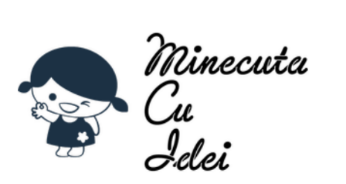 @ Eli Mînecuță
Provocarile iepurasului
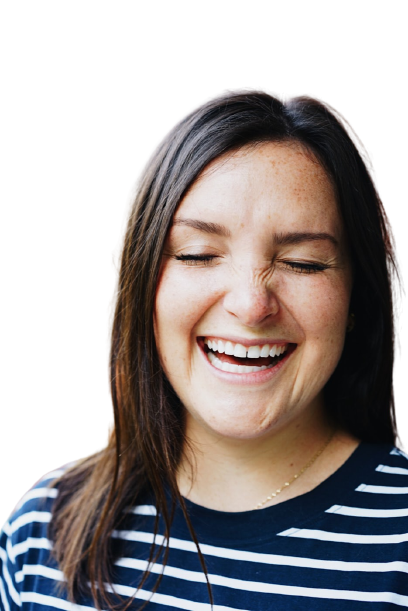 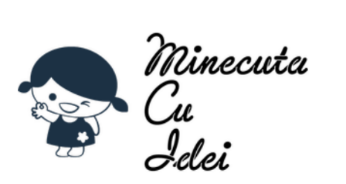 Ti-am pregatit:
Fise tematice
Provocari vesele
Un POSTER GIGANT de realizat în echipă
Bingo de vacanta
Cantece vesele
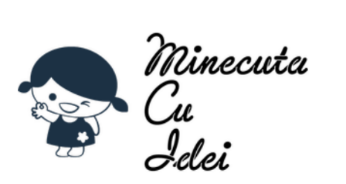 Intampinam vacanta cu bucurie
https://www.youtube.com/watch?v=WQwyLfiyoAI
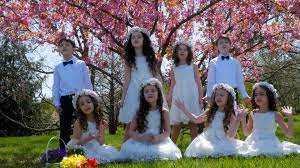 Lollipops - Cântec de Paști
01
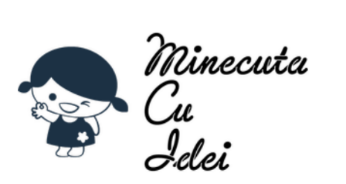 Rezolvare cu ... STRIGARE
(fise de lucru tematice)
02
Dupa terminarea unei fise, te ridici in picioare si strigi vesel: VINE VACANTA!, apoi vei lua de pe catedra alta fisa.
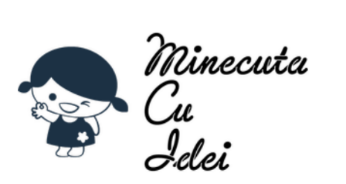 Testeaza-ti atentia!
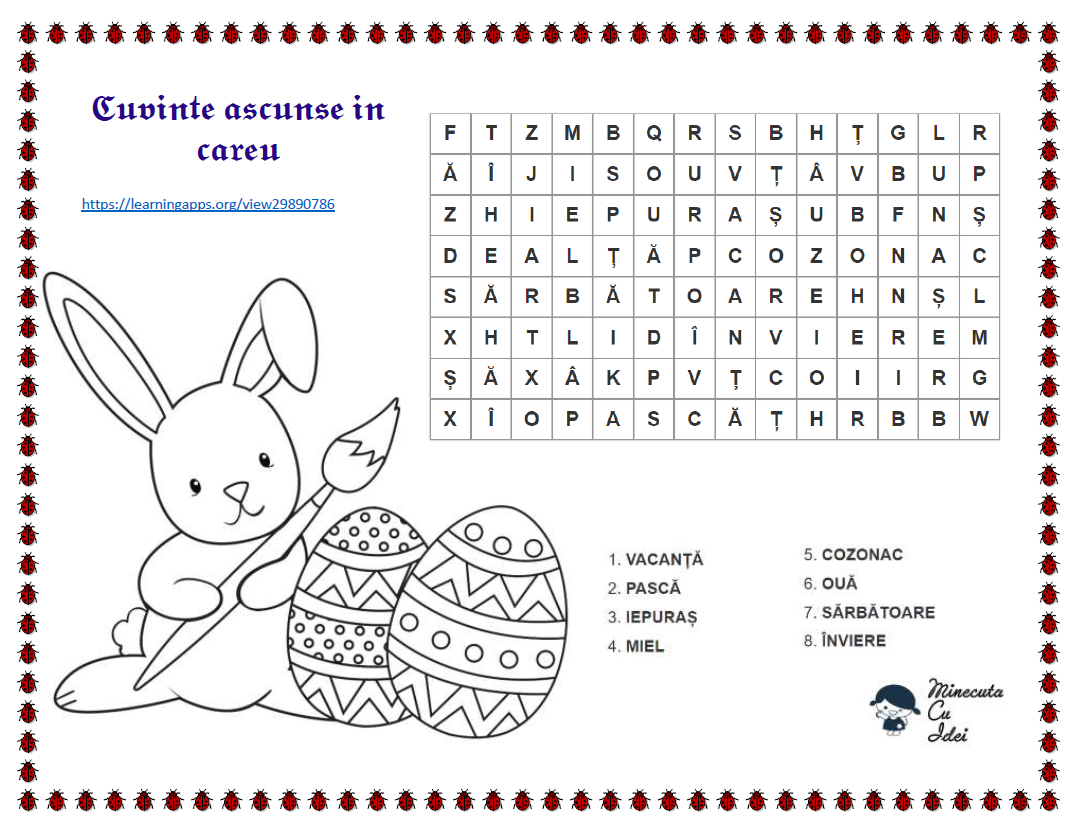 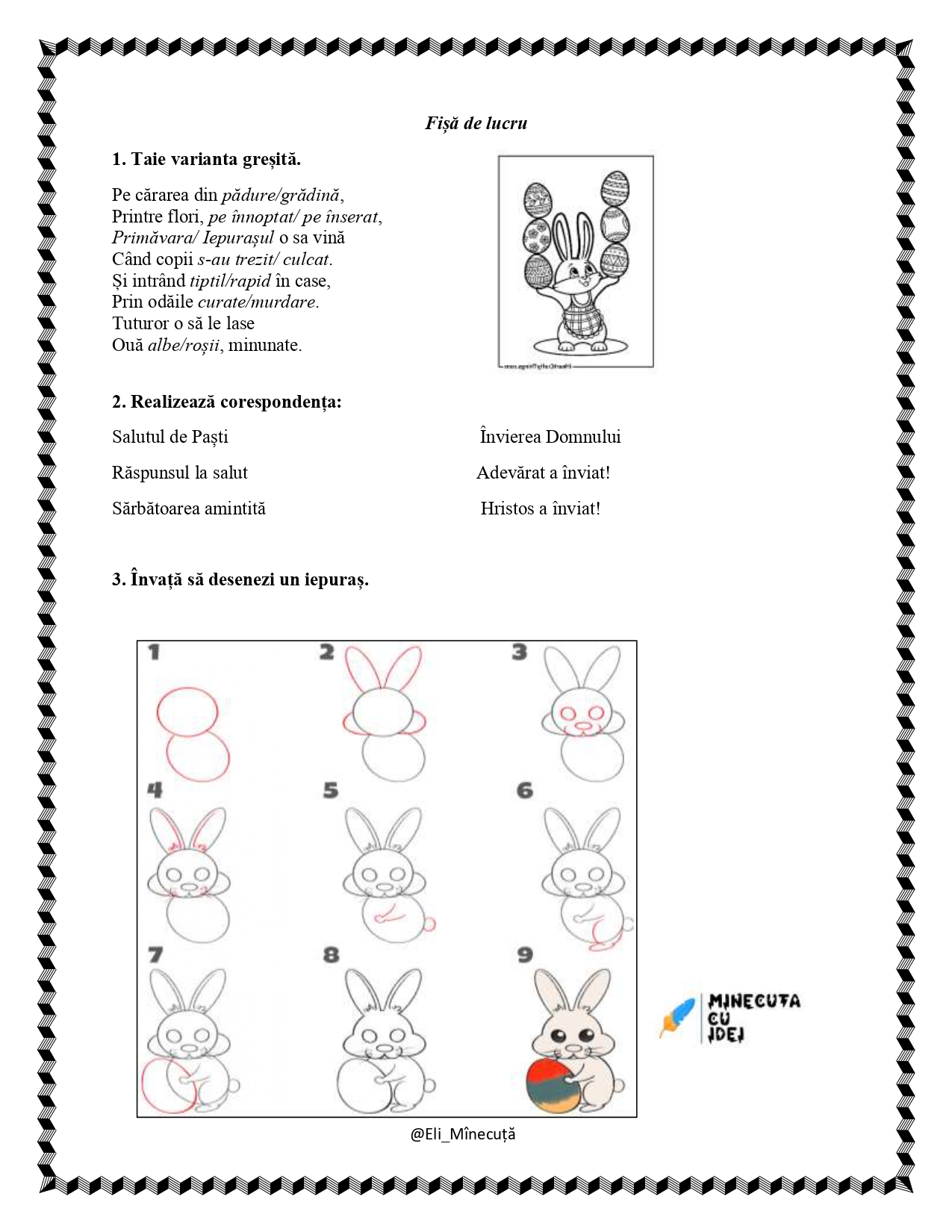 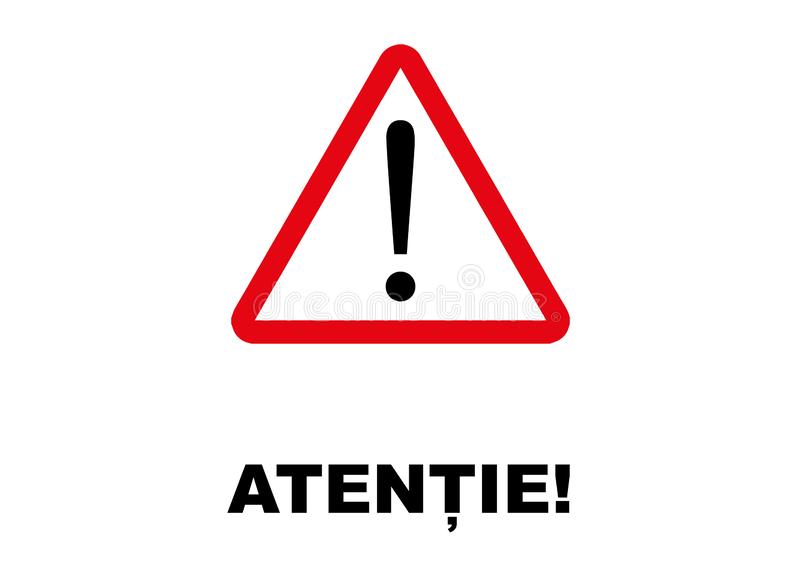 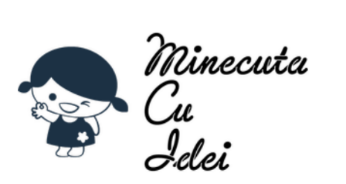 Poster URIAS
ECHIPA 1
ECHIPA 2
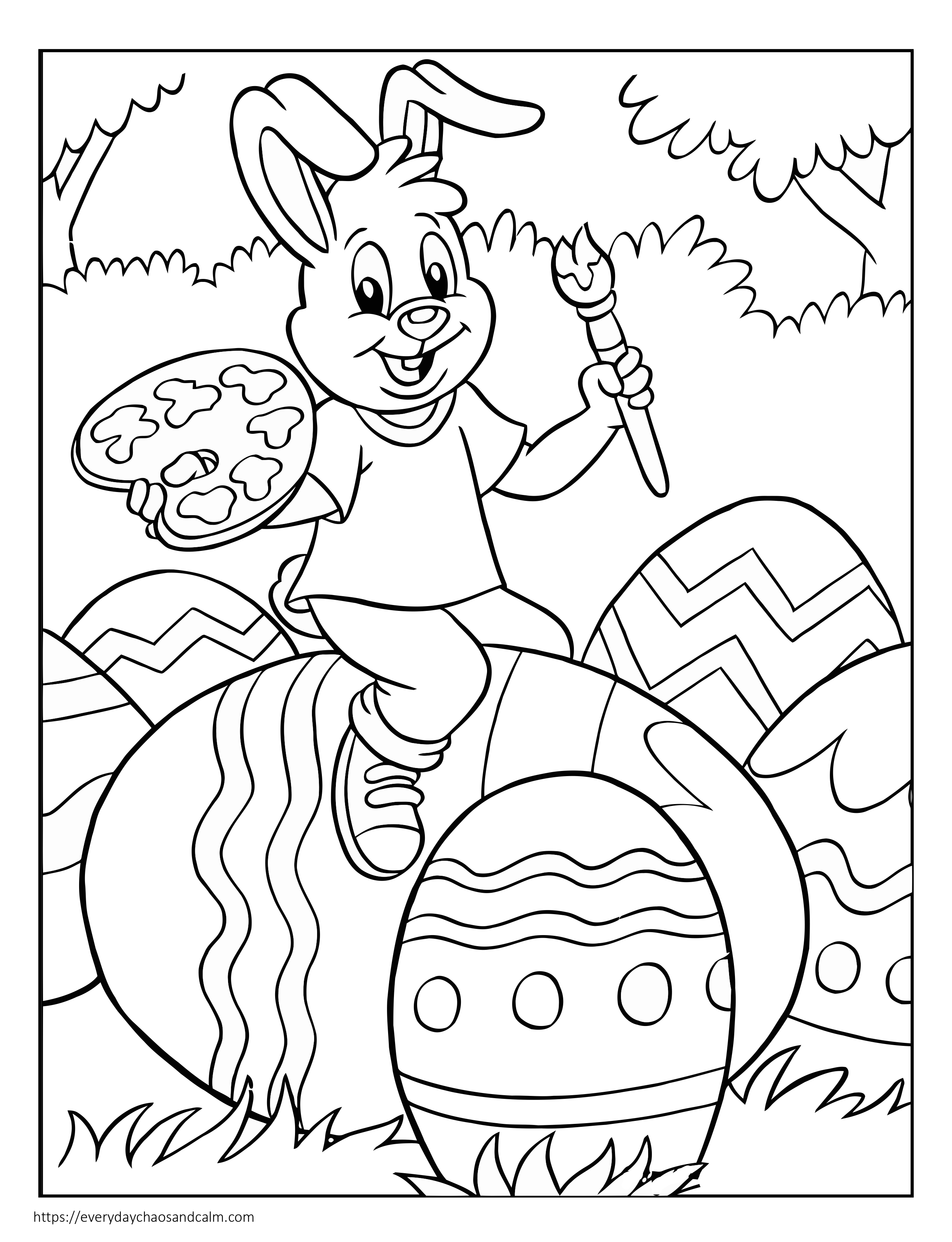 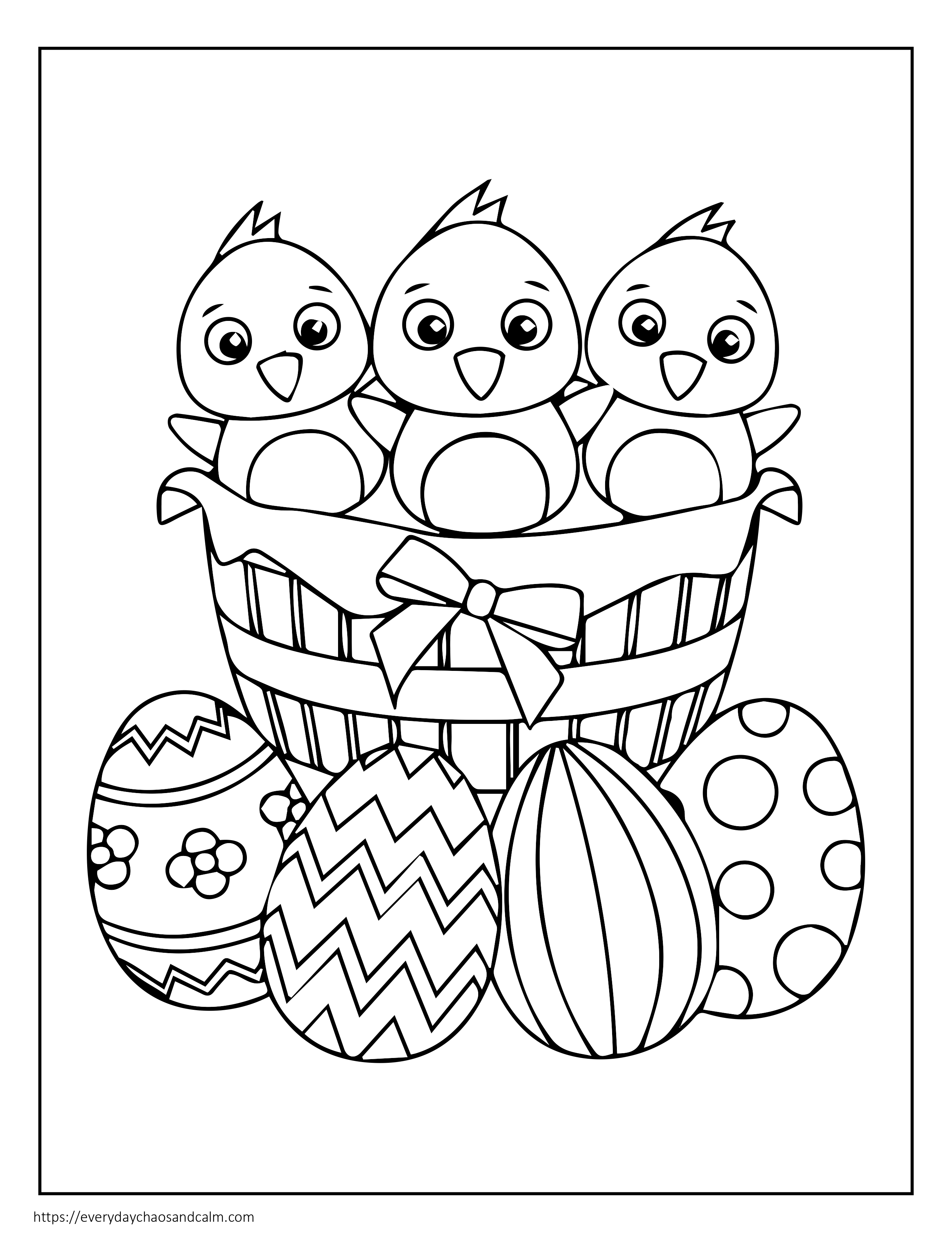 03
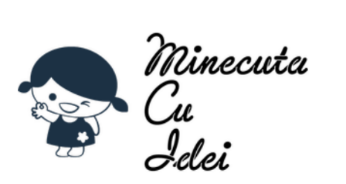 Emotiile iepurasului. Tu cand te-ai simtit astfel?
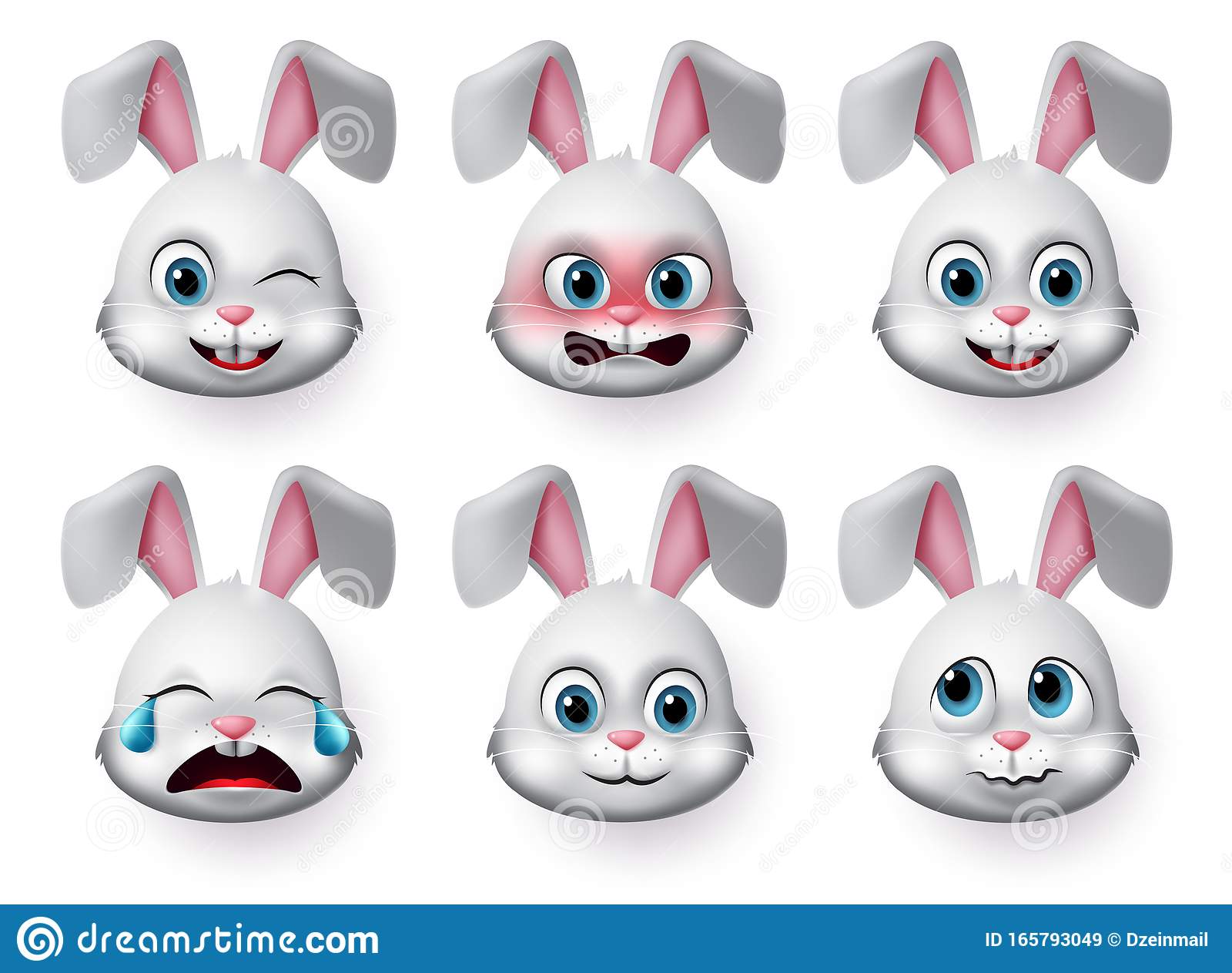 04
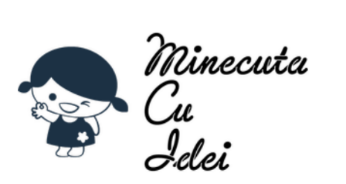 05
Planuri de vacanta
Cum...?
Ce vei face?
Cu cine... ?
Unde...?
06
Link ROATA PROVOCARILOR DE VACANTA
https://wheelofnames.com/6vn-xtb
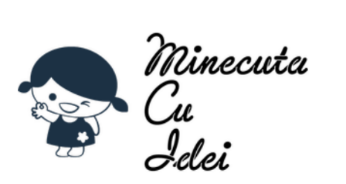 07
BINGO DE VACANTA
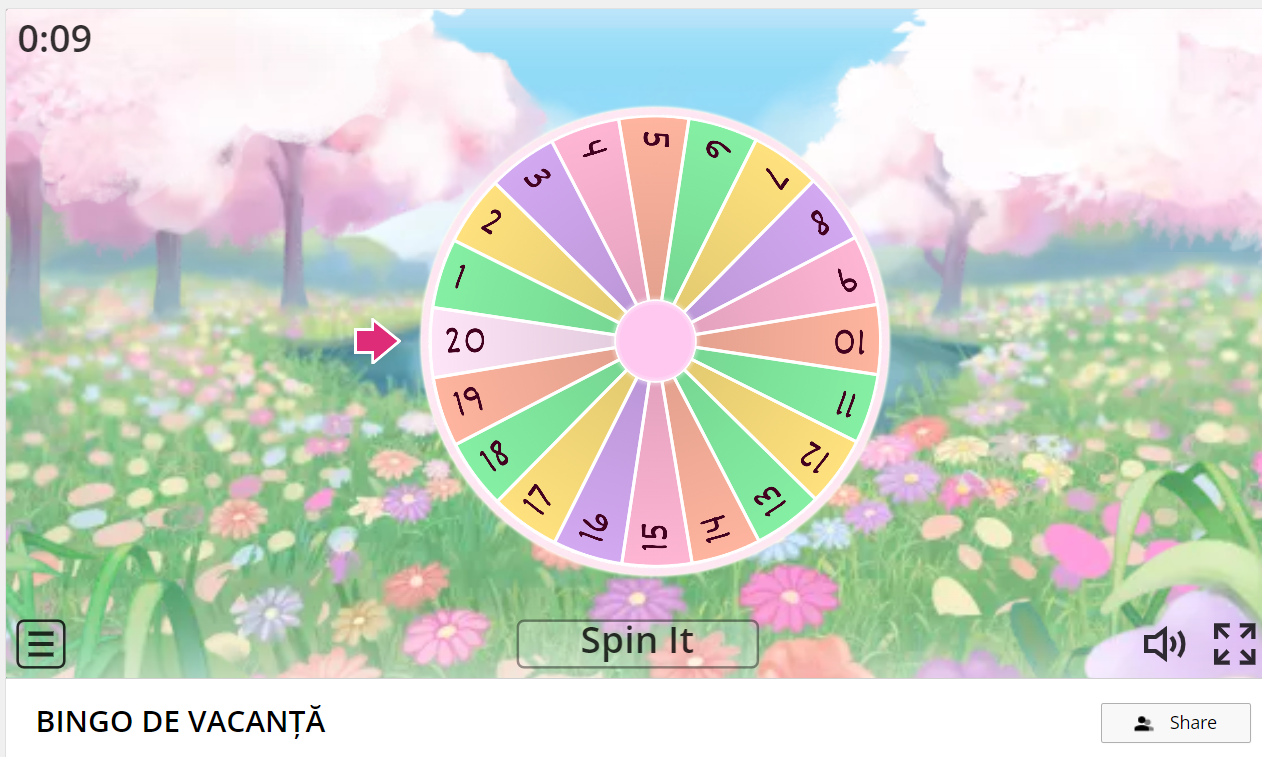 https://wordwall.net/resource/38435412
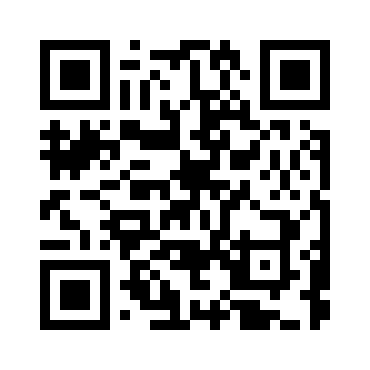 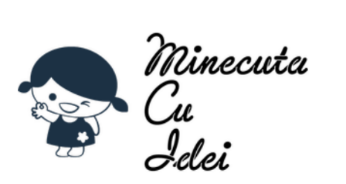 Vacanta placuta!
@ Eli Mînecuță
https://www.minecuta-cu-idei-didactic.com/blog-educativ
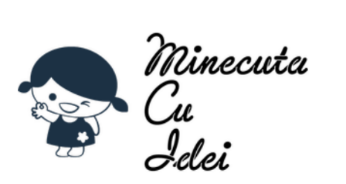